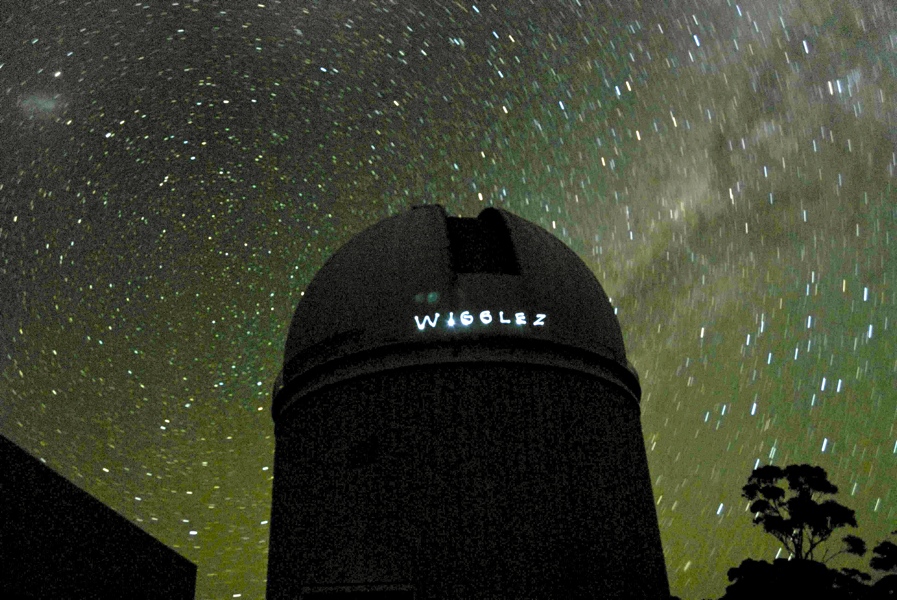 The Australian WiggleZ Dark Energy Survey 2007–2011: 2dF’s second major cosmology survey
Karl Glazebrook
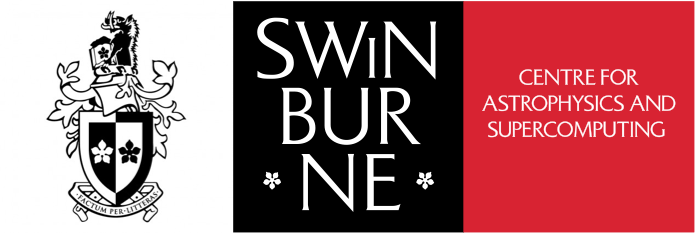 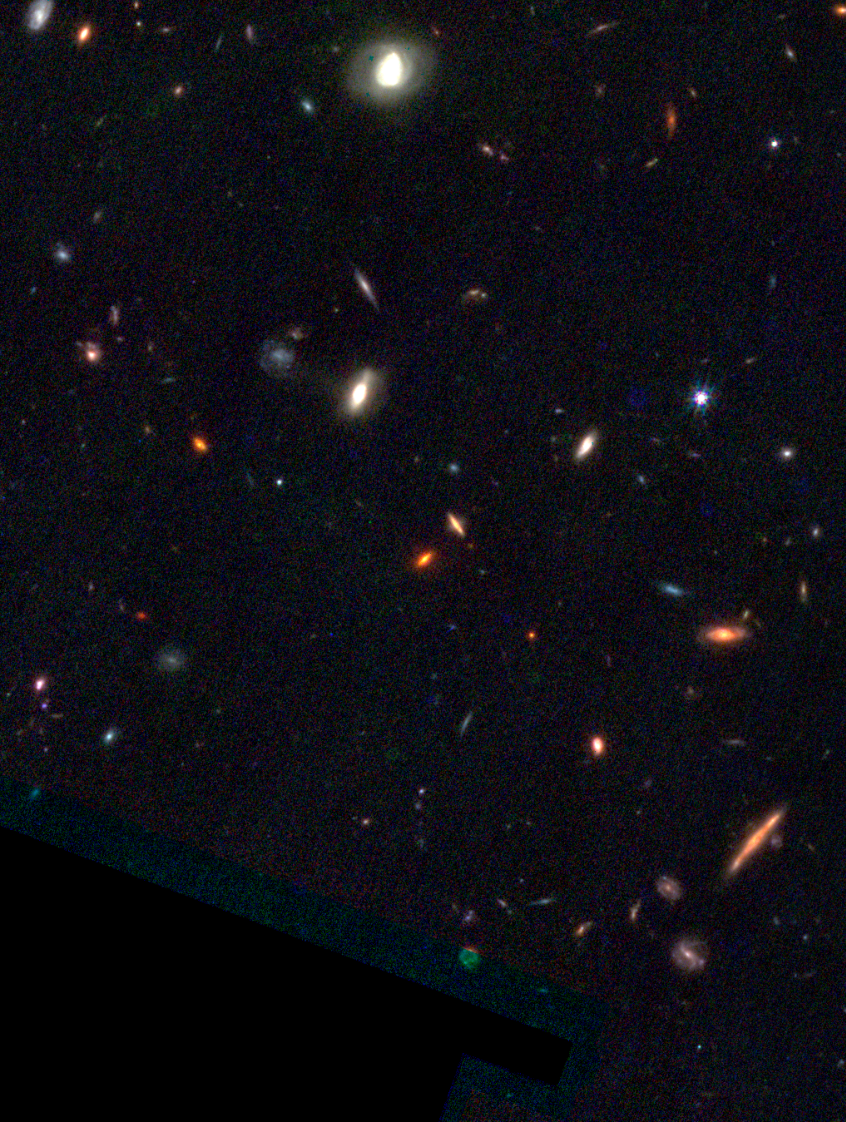 Cosmology in the early 2000s
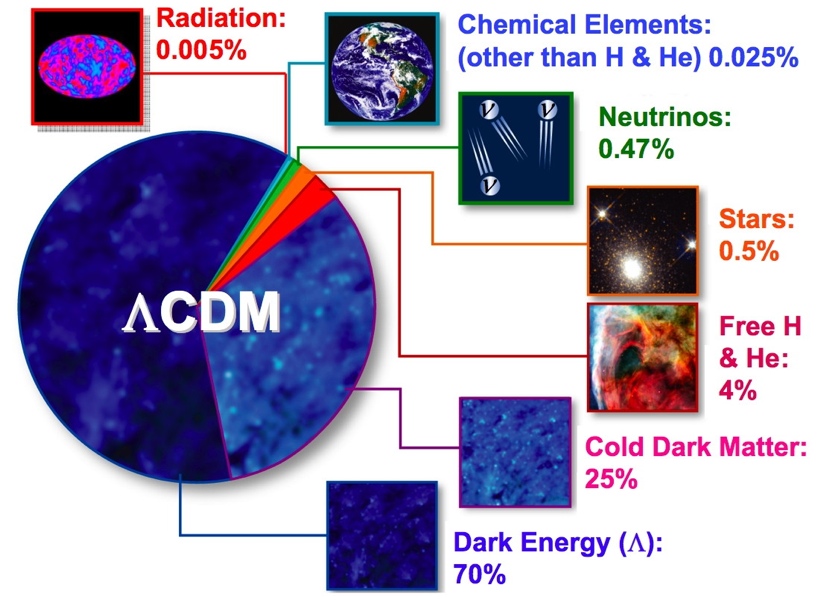 De Bernadis et al. (2001)
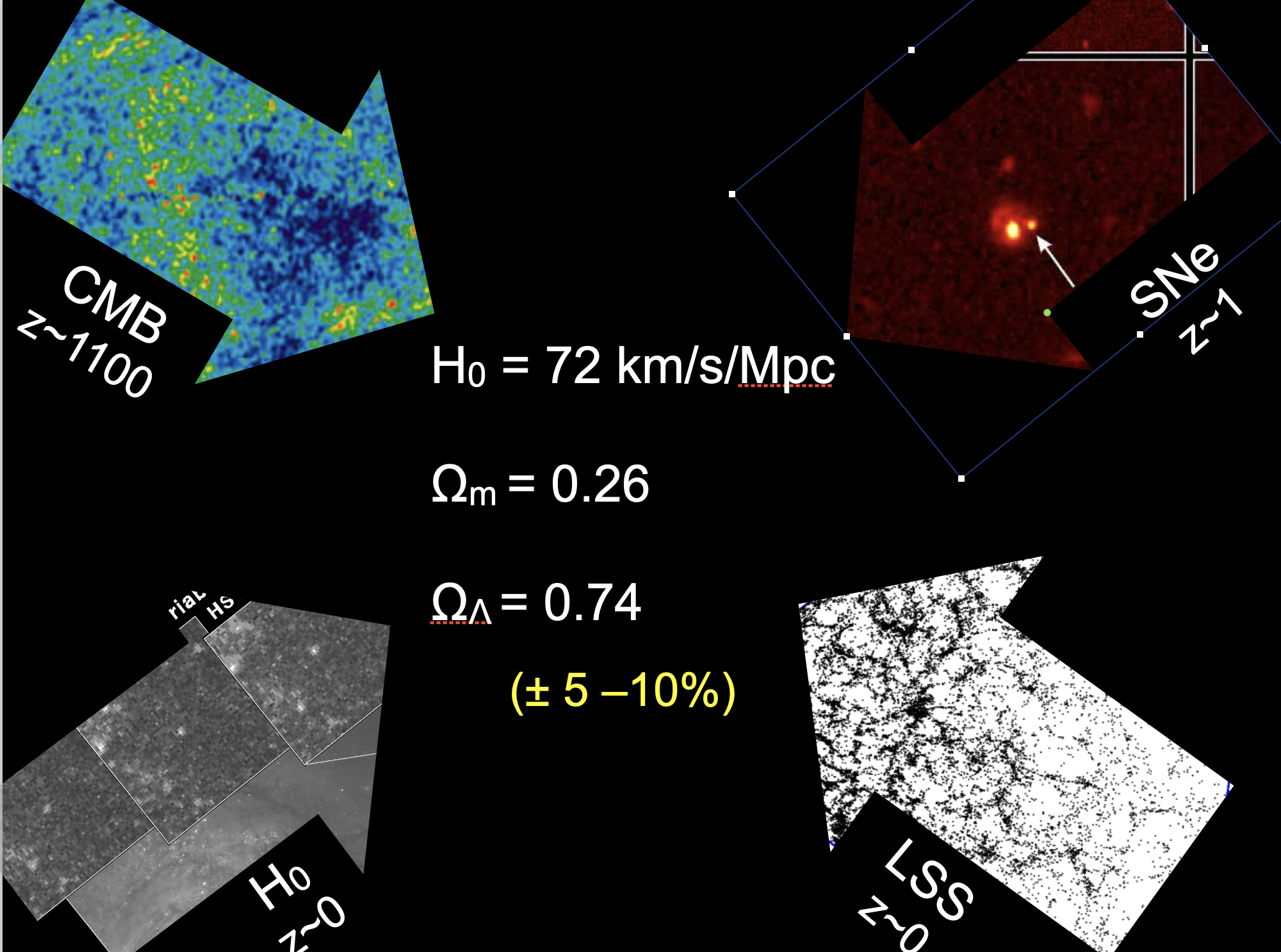 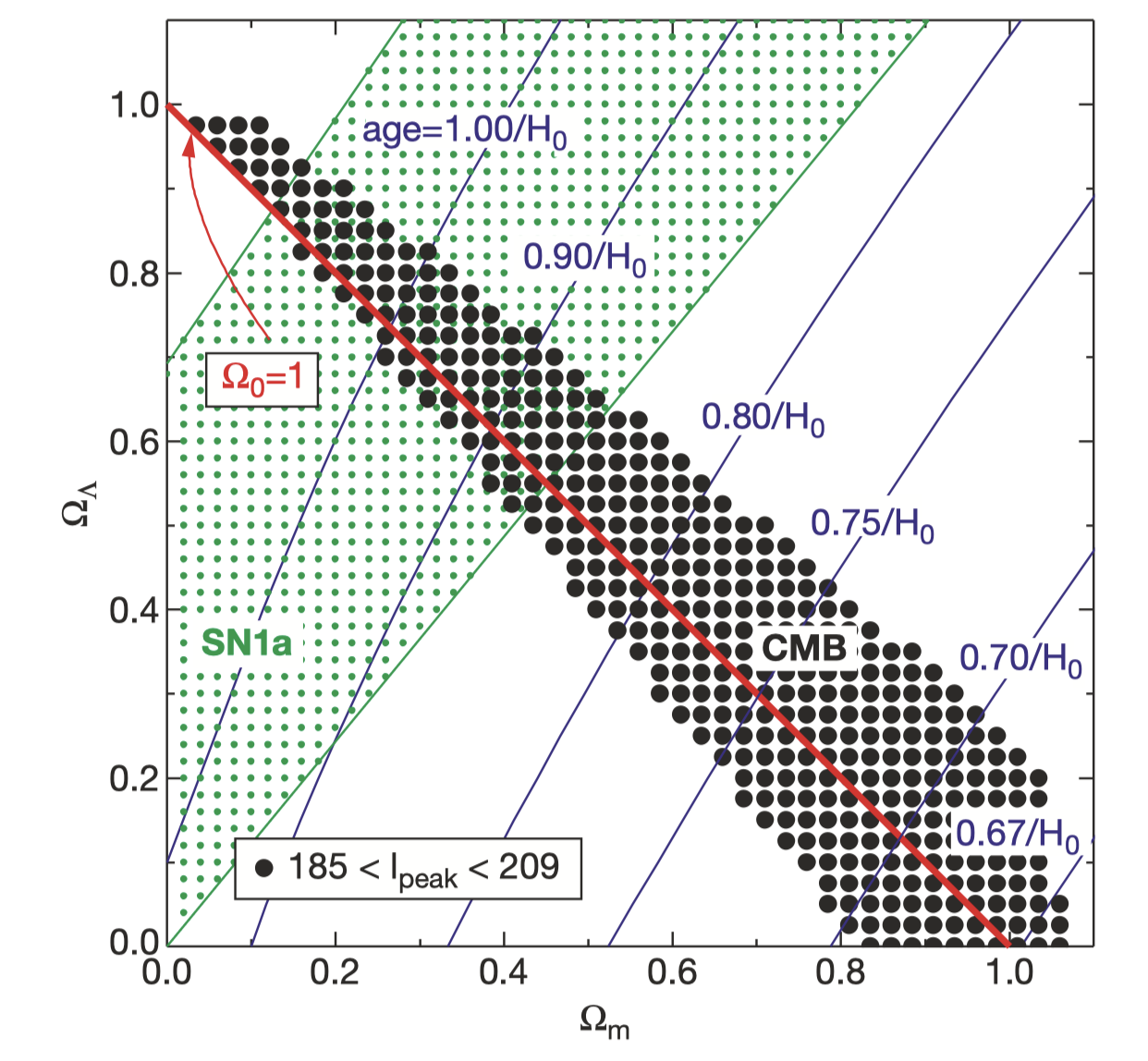 Supernovae cosmology
Riess et al. 2006
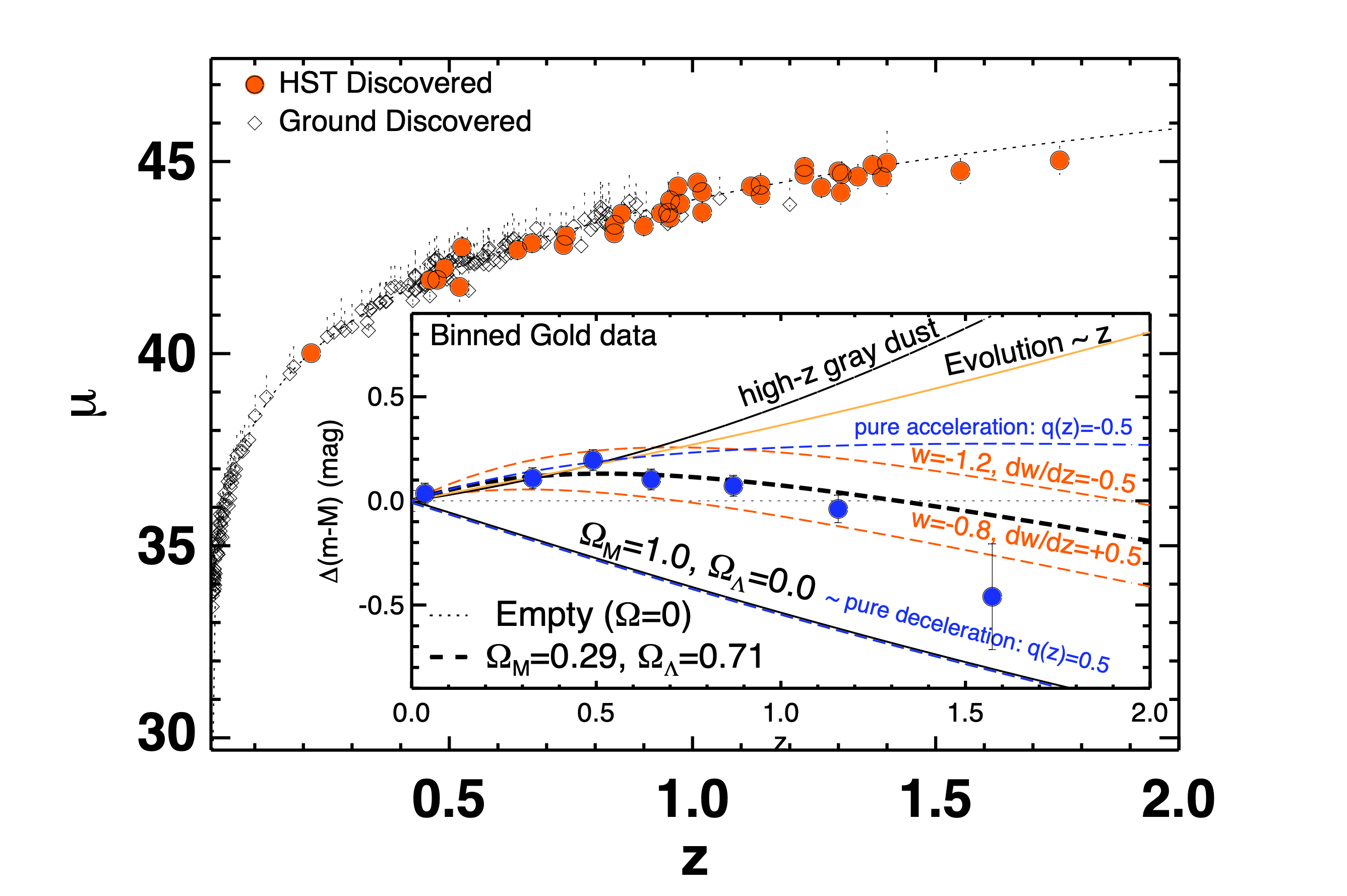 µ(z) = m–M = 4 log DL(z)
Evolution of progenitors?
Host galaxy environments?
Dust?
Non-linear modeling?Explosions not understood
Calibration:Now limited by this (>1%)
Alternative: a standard ruler in the ‘Matter Power Spectrum’
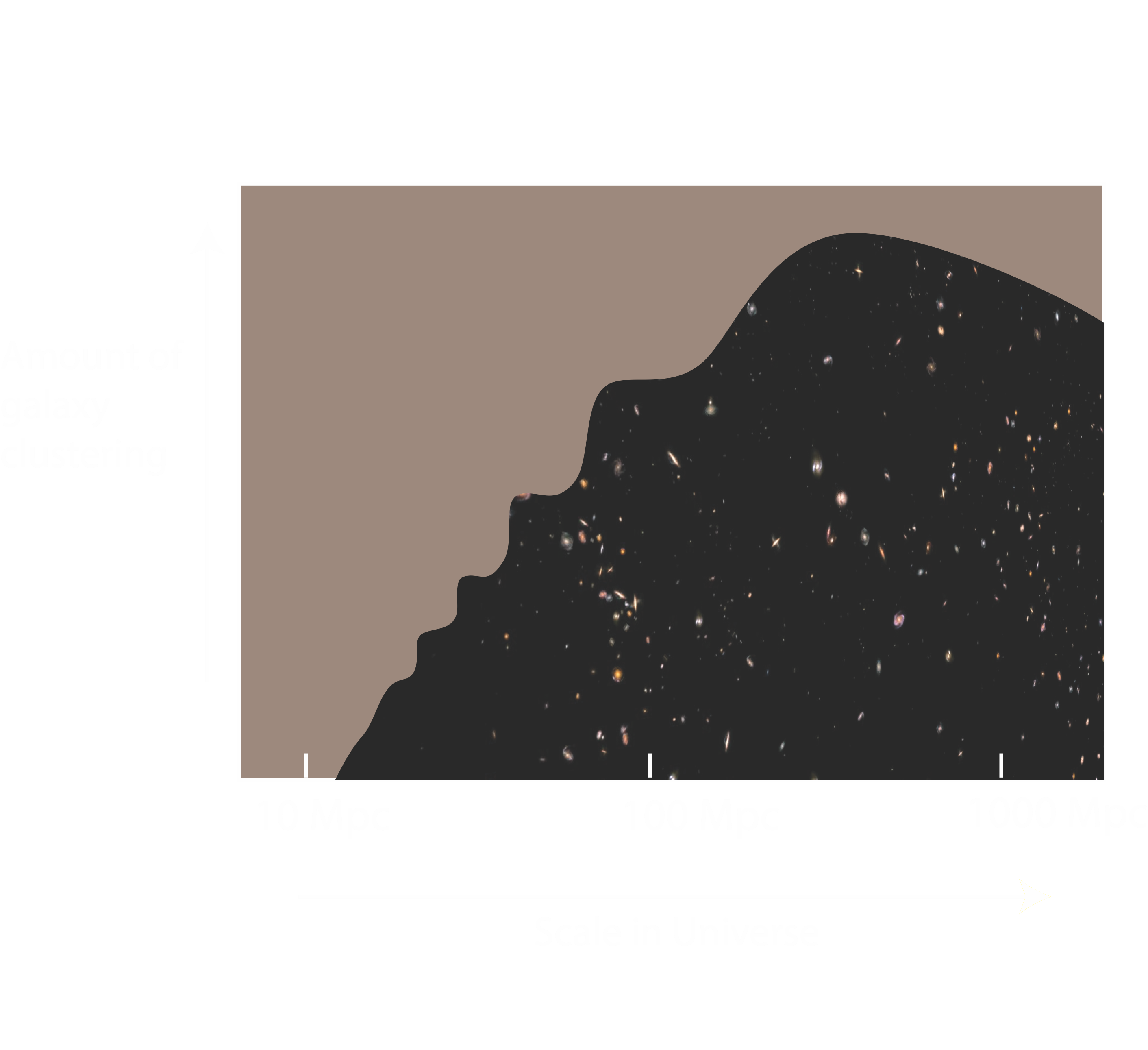 ‘Shape’
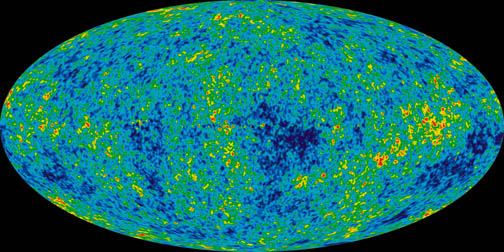 Non-linear scales
‘Turnover’
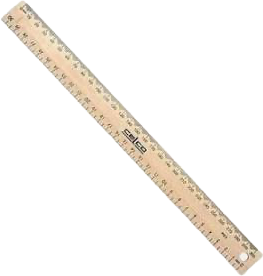 ‘Baryonic Acoustic Oscillations’ on 100 Mpc scales imprint of CMB epoch
‘Baryon Wiggles’
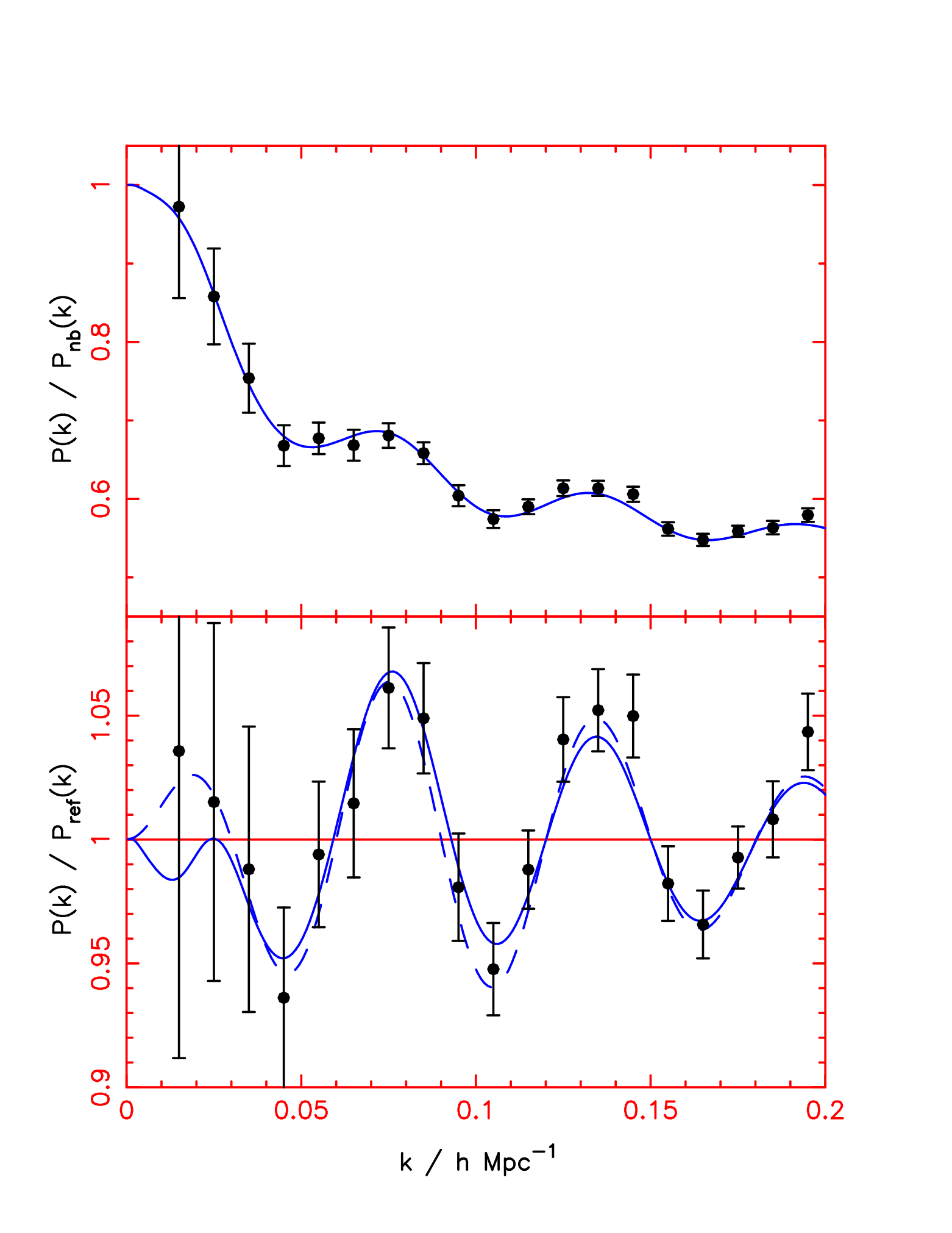 Baryon oscillations in matter
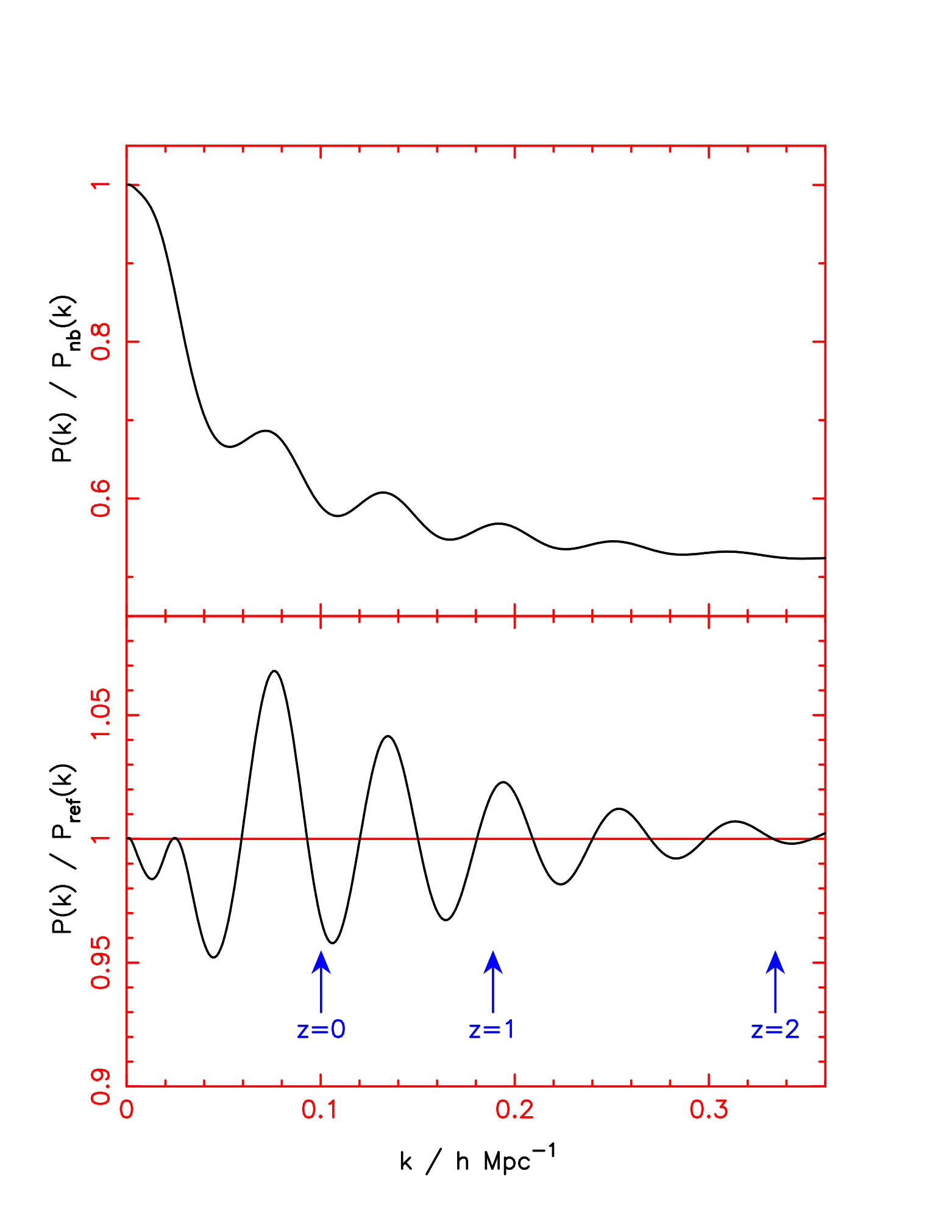 Imprint of acoustic waves before recombination in matter distribution
GALAXIES trace these but need >105 over > 1 h–3 Gpc3
LINEAR Features in galaxy clustering 
Show up in large scale galaxy P(k)
Acc. Std. ruler
Blake & Glazebrook (2003)
÷ by zero baryons
0.5<z<1.3
2×106 galaxies

6 Vsloan
(~1 Gpc3)

600 deg2
÷ by smooth fit
AAOmega Spectrograph
The Challenge
Need ten times the volume of 2dF Galaxy Redshift Survey
Need to go ~7x higher redshift
Could use ‘bright tracers’ of large scale structure
Could we use existing telescopes?
GALEX UV survey
CFHT MegaCam
The WiggleZ team
Warrick Couch, Karl Glazebrook, Chris Blake, Sarah Brough, Greg Poole, Darren Croton, Mike Pracy, Duncan Forbes, Nick Jones, Tornado Li (Swinburne)
Michael Drinkwater, Russell Jurek, Kevin Pimbblet, Tamara Davis (UQ)
Matthew Colless, Rob Sharp (AAO)
Scott Croom, Ben Jelliffe (Sydney)
David Woods (UBC)
CIT/GALEX: Chris Martin, Barry Madore, Karl Foster, Todd Small, Ted Wyder
RCS2: Howard Yee, David Gilbank, Mike Gladders
+ students & associate members
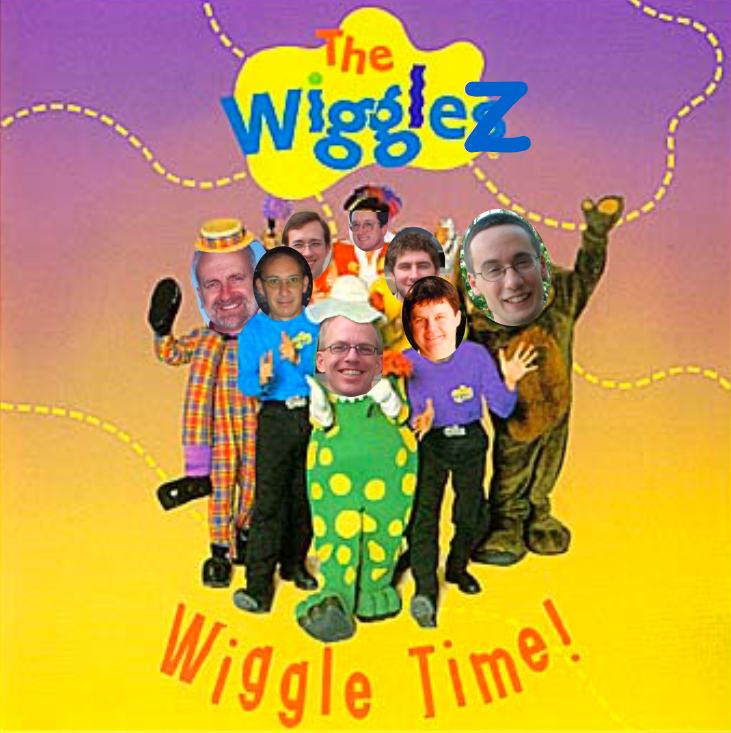 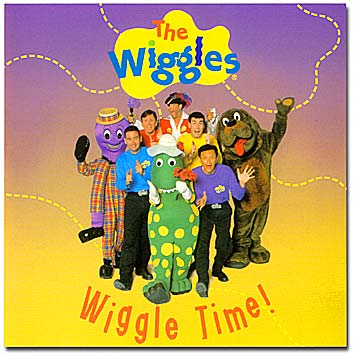 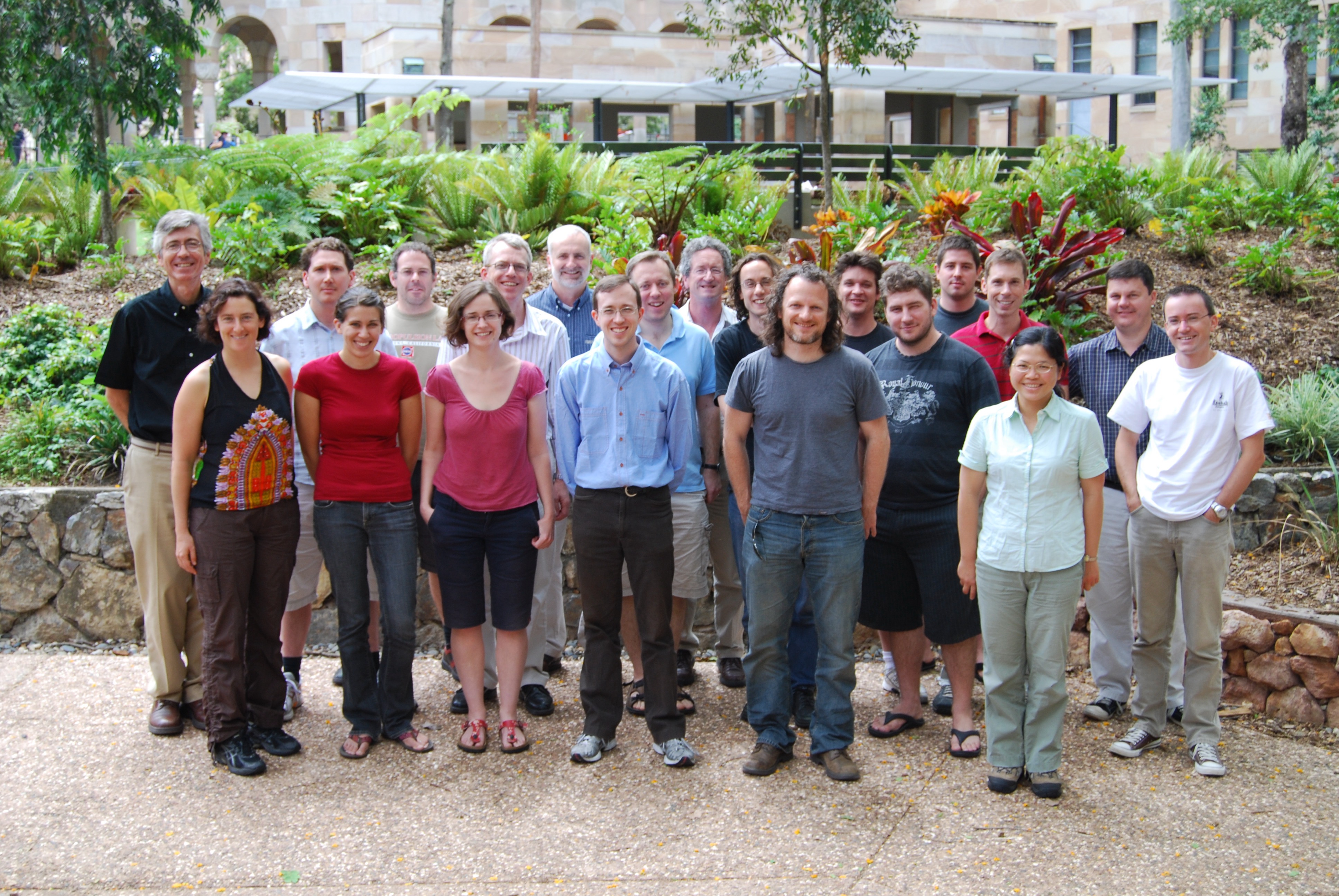 ANU Prof. 
ex-RSAA Director
ANU Prof. 
GMTIFS instrument scientist
SUT Prof/Pawsey Medal
SUT Dist. Prof.
UQ Prof. (Retd.)
Syd Data Scientist
SUT Prof.
Caltech Dist. Prof.
SydProf.
SUT Dist. Prof/Laureate Fellow
UNSW Prof/HoS
SUT ADACS data scientist
U. HullProf.
ANU A/Prof
UQ Prof/Laureate Fellow
Fields
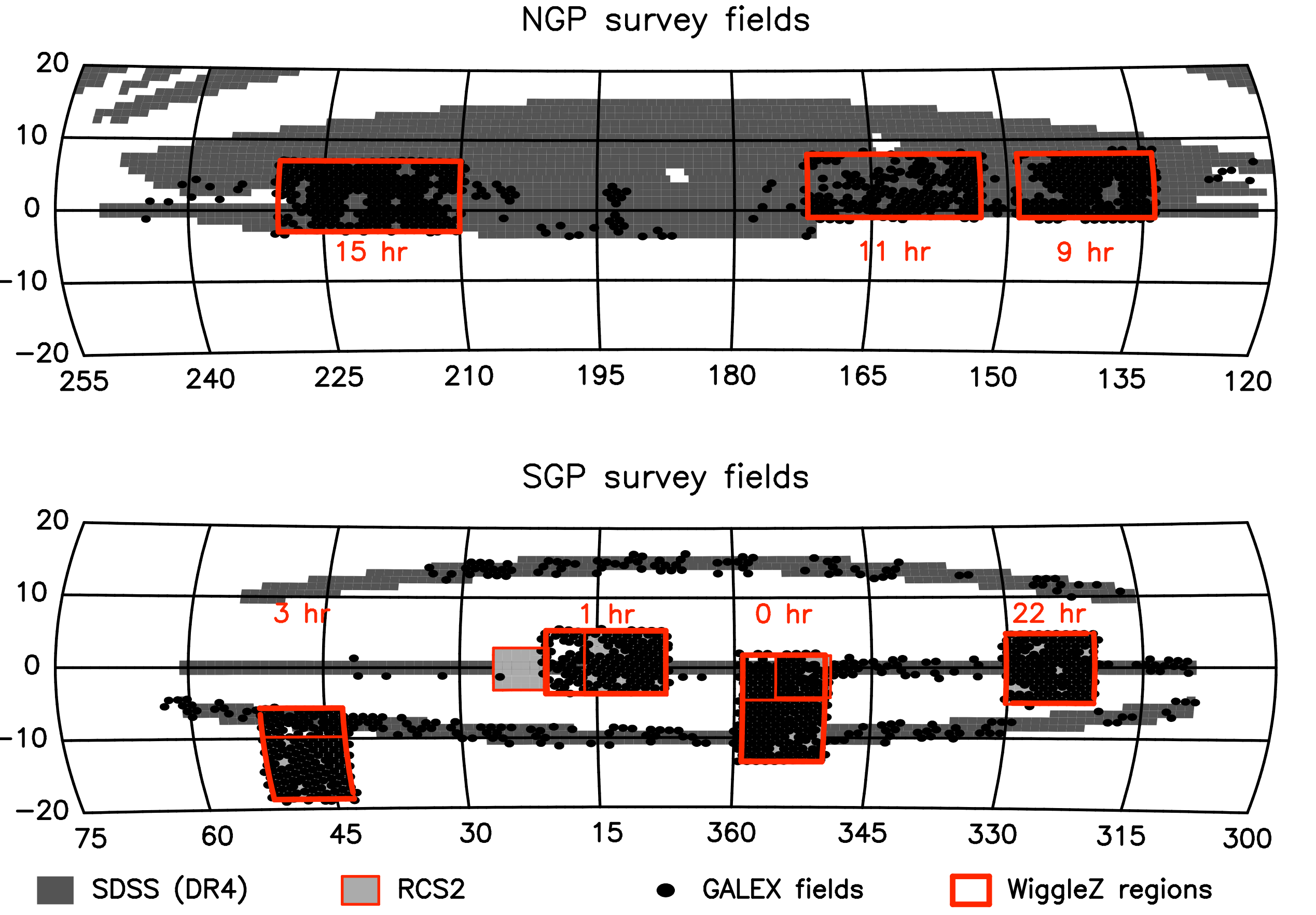 240,000 redshifts
Drinkwater et al. 2009
[Speaker Notes: Last redshift measured by WiggleZ! By Rob Sharp on Jan 17th 2011!]
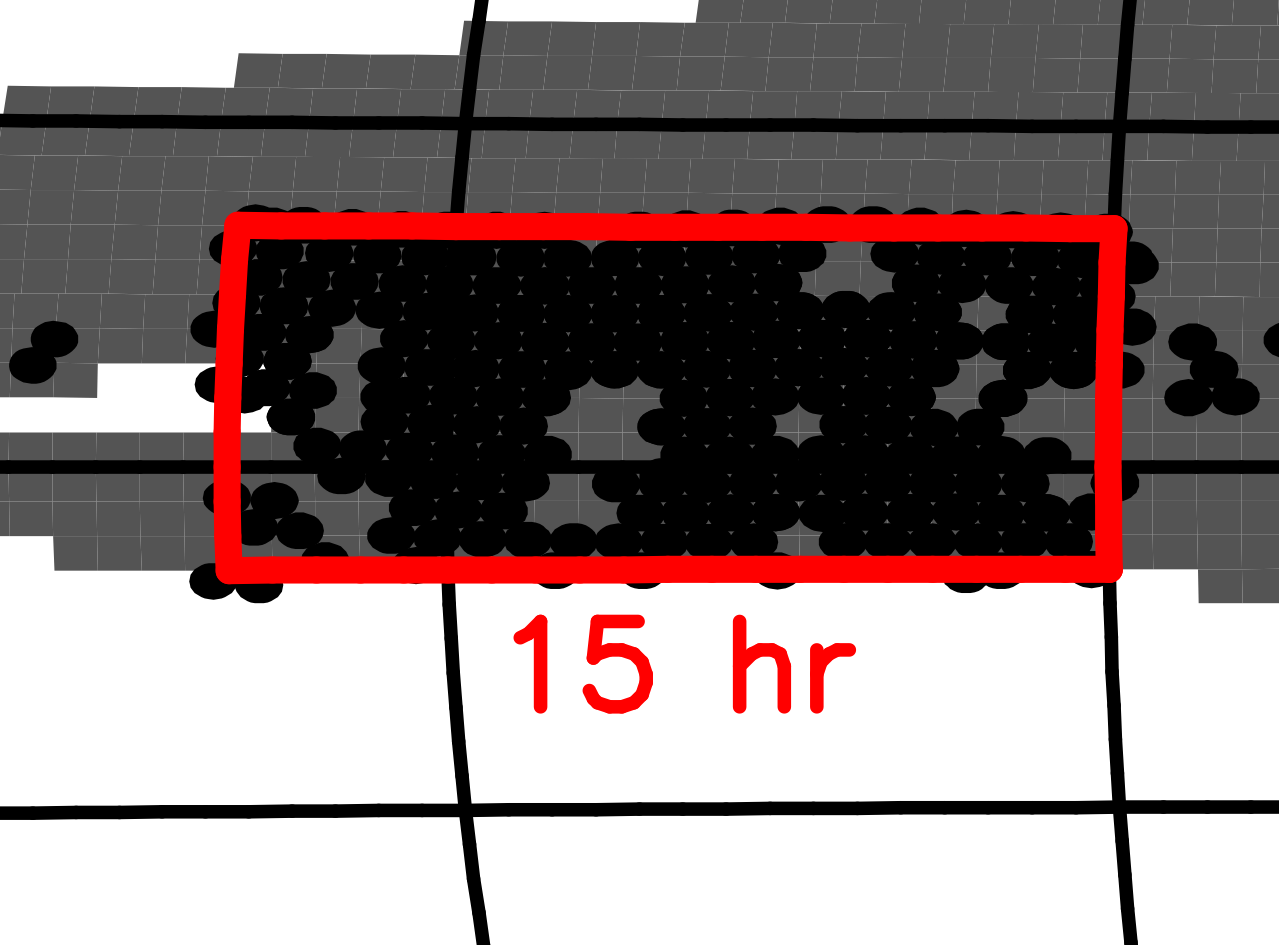 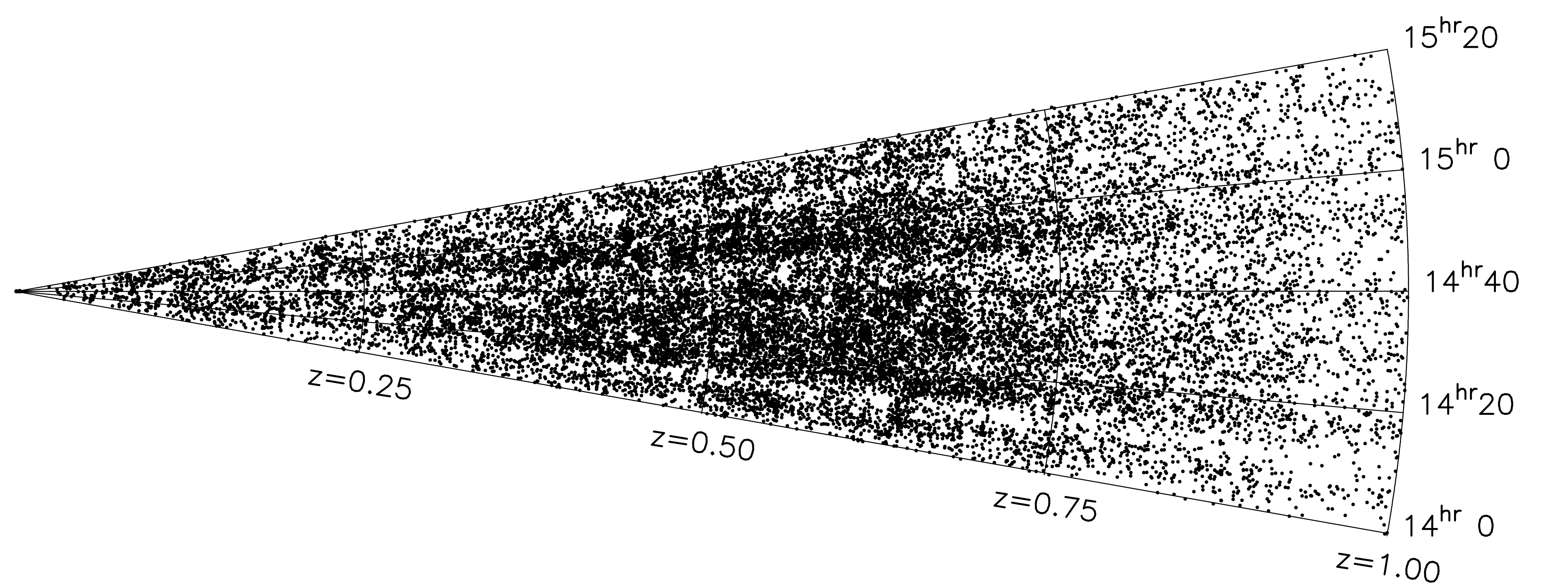 Drinkwater et al. 2009
Did it work?
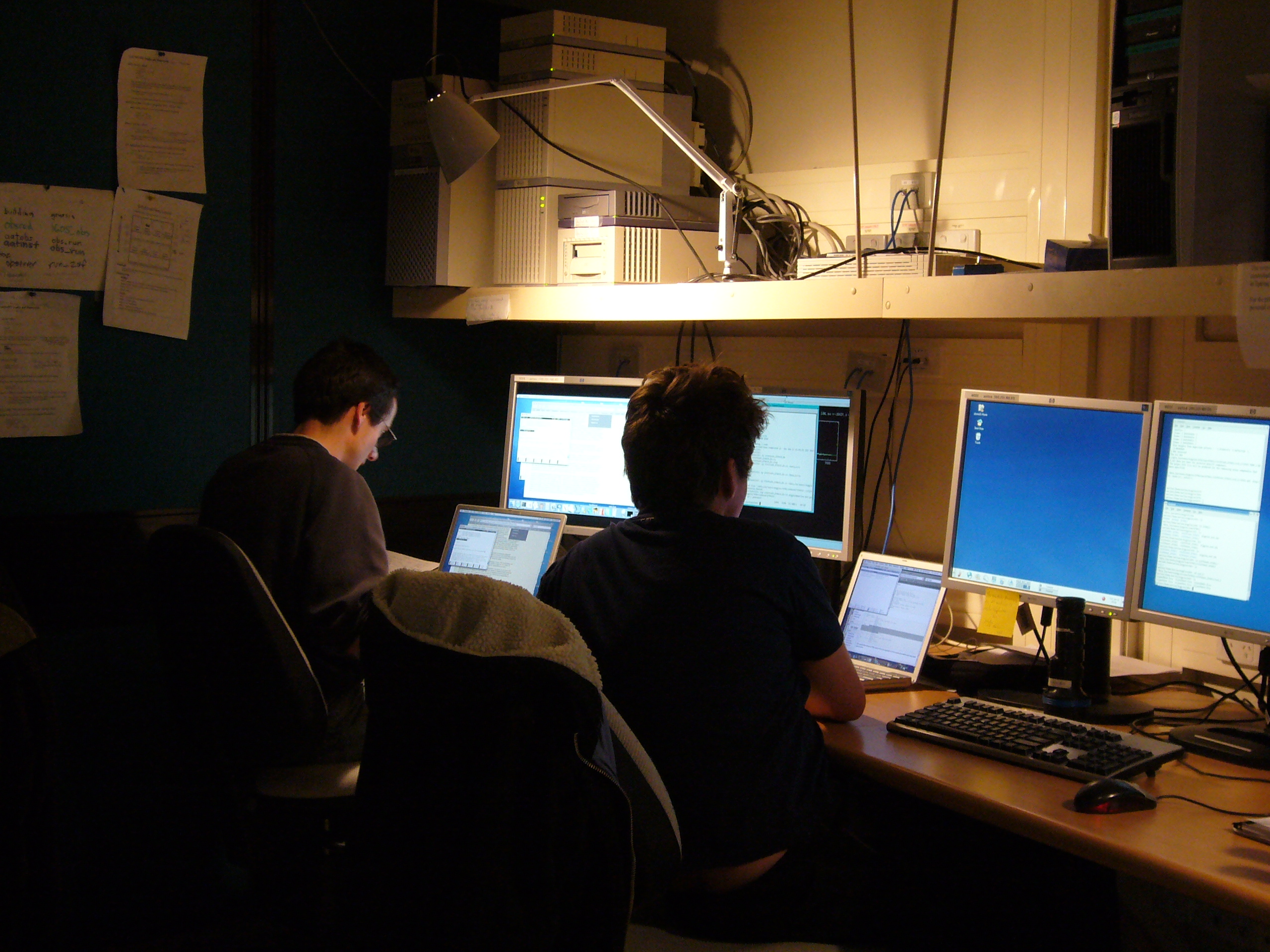 220 nights and 240,000 redshifts later…
BAO (angle-averaged)
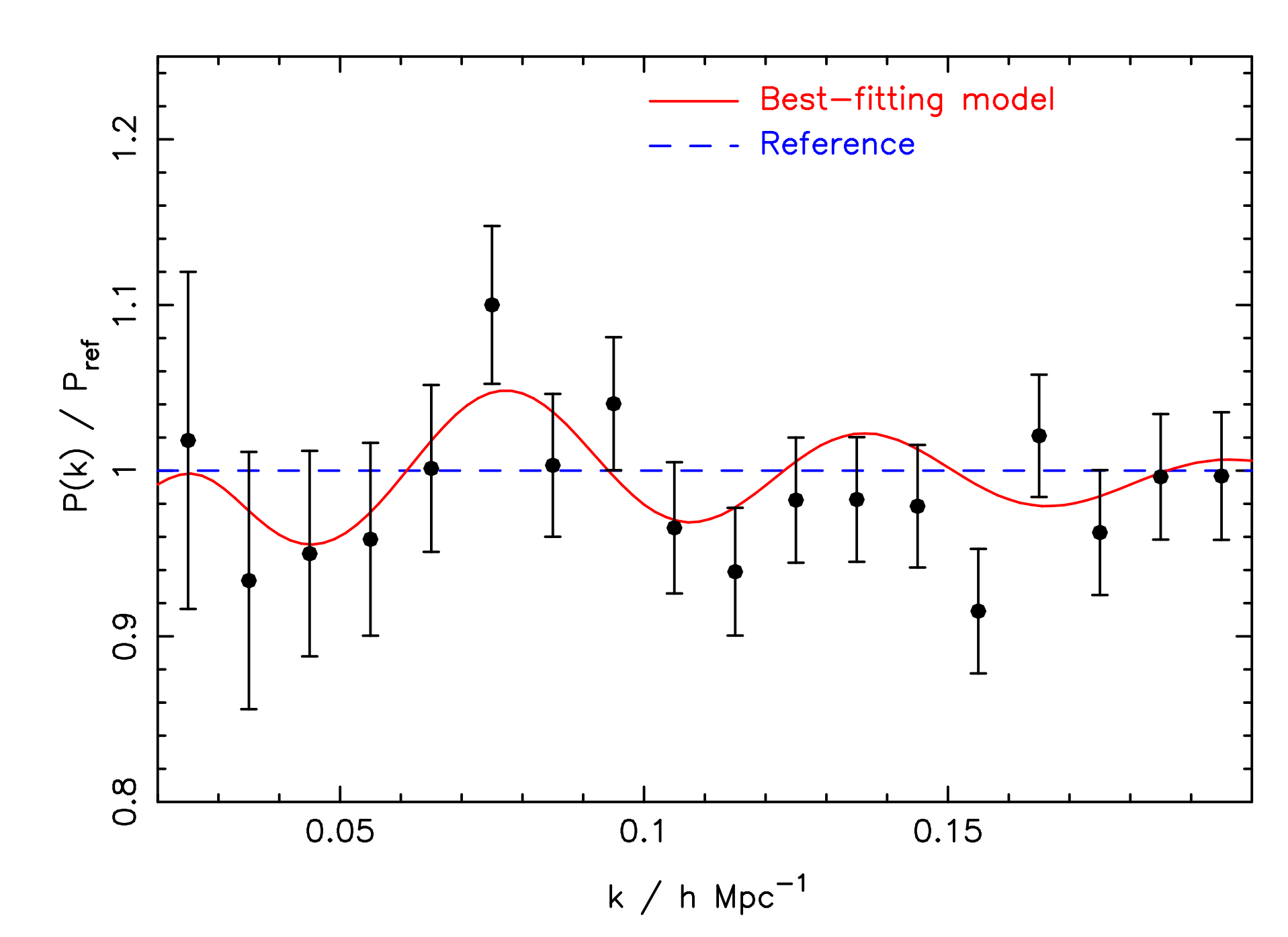 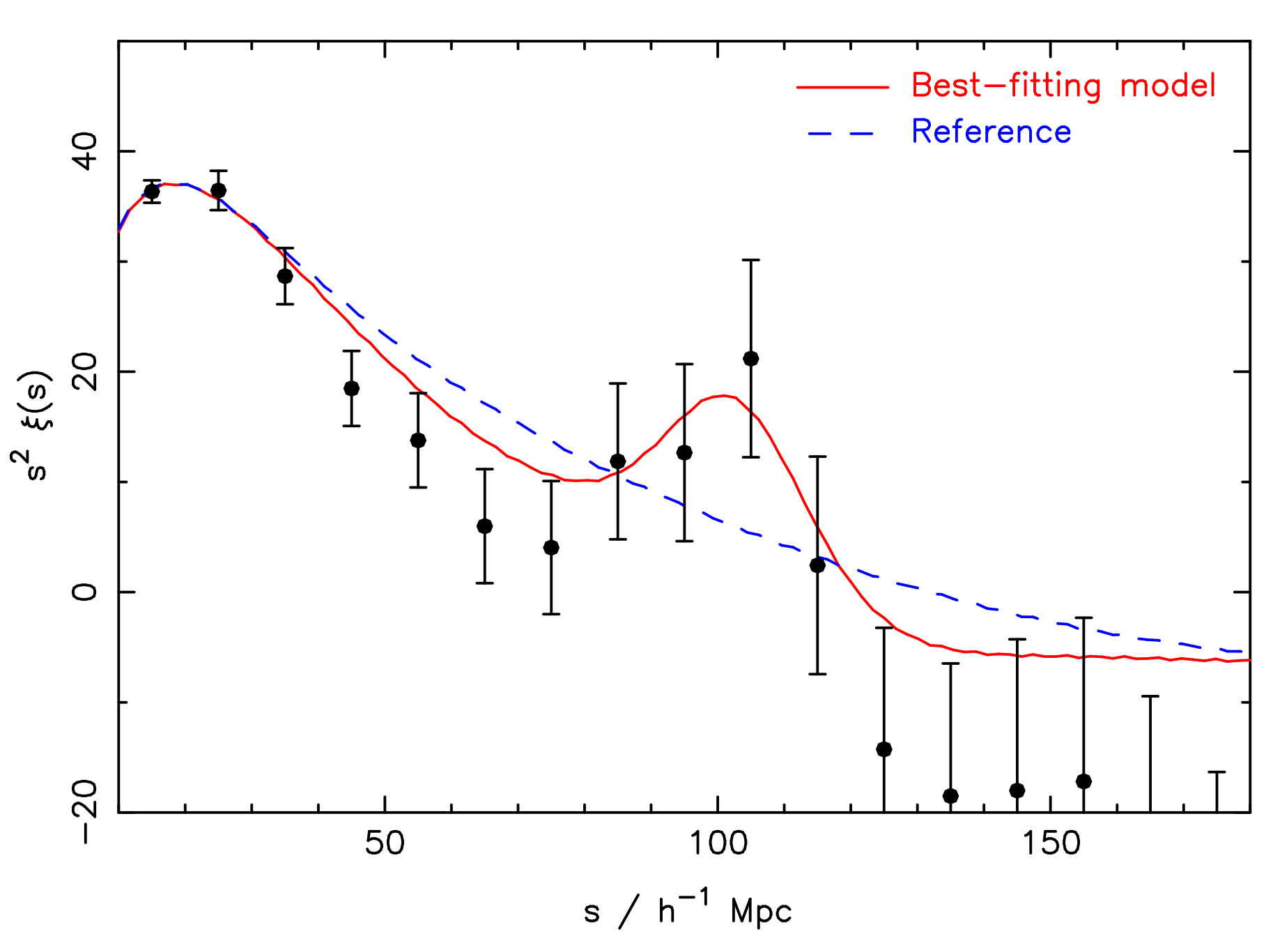 Blake et al. 2011
Correlation function
Power spectrum
BAO distance scale
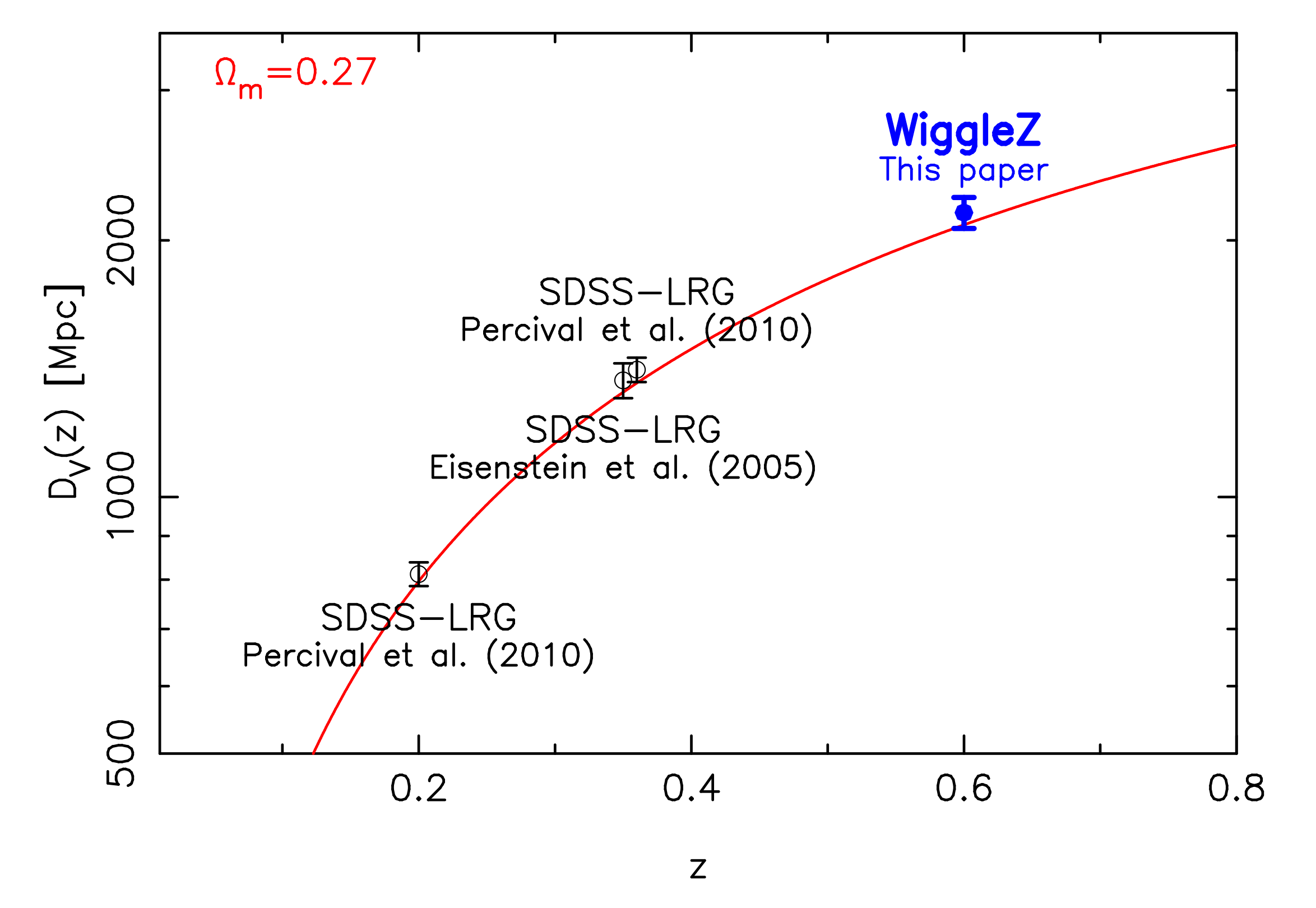 Blake et al. 2011
Cosmology banana plot
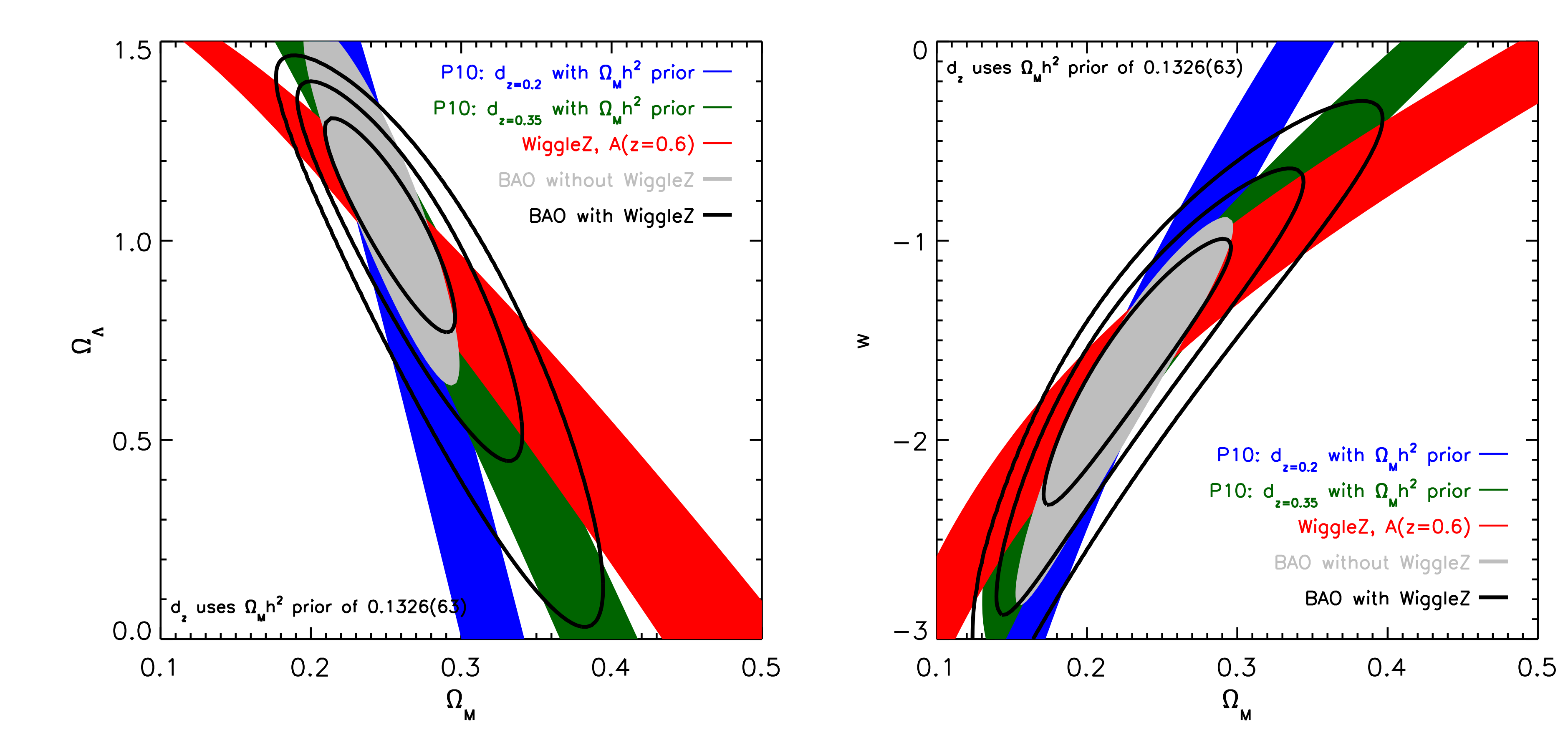 Blake et al. 2011
[Speaker Notes: Uses BAO and CMB prior on Om h^2 - no SNe!]
My favourite idea: a direct test for cosmic acceleration
Sphericalness of galaxy clustering in a redshift bin measures (Alcock-Paczyński ) measures DA(z) H(z) 
  SNe measure  DL(z) H0
Ratio mesures  H(z) / H0   ➩   da(z)/dt / a0(where a(z) is th cosmic scale factor)
Direct measure of cosmic expansion rate  da/dt independent of major assumptions on energy fields
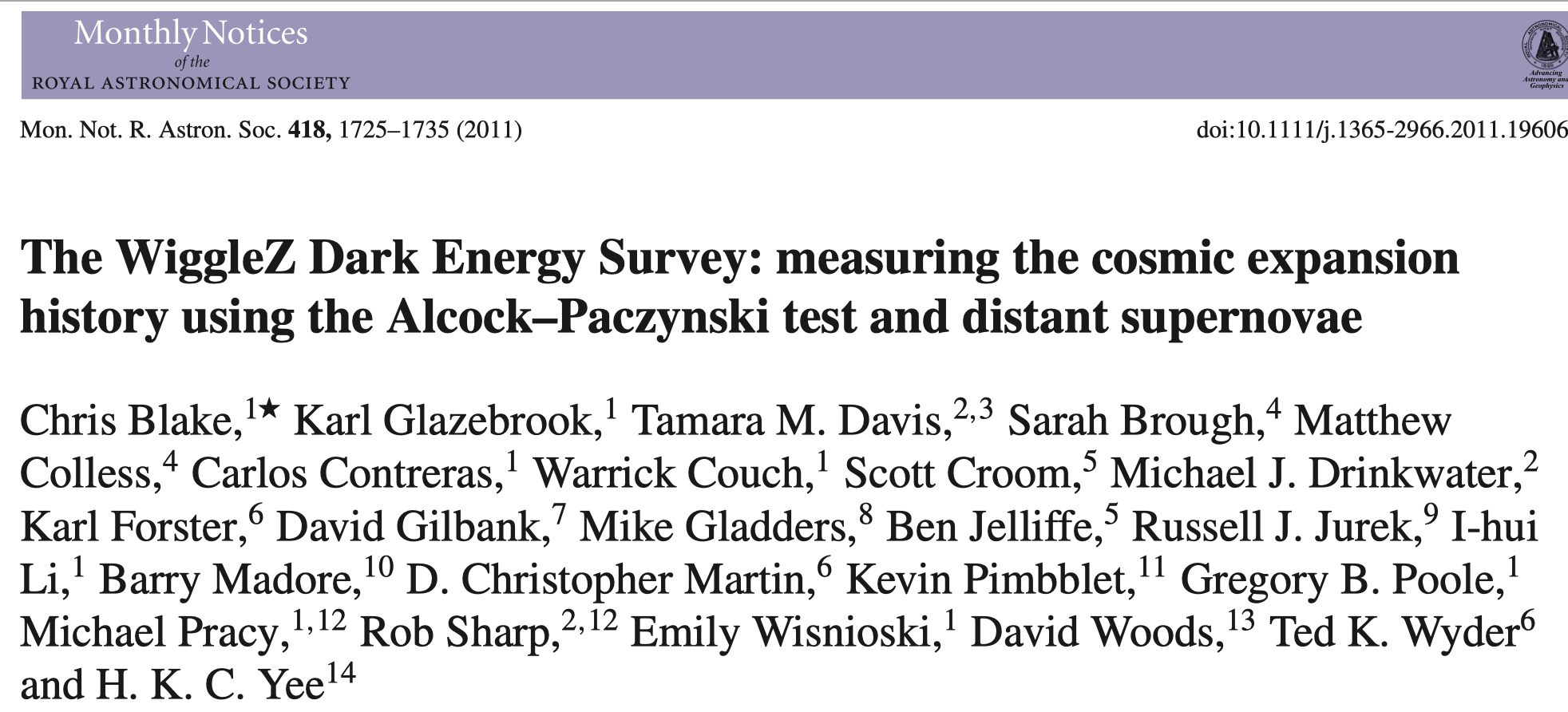 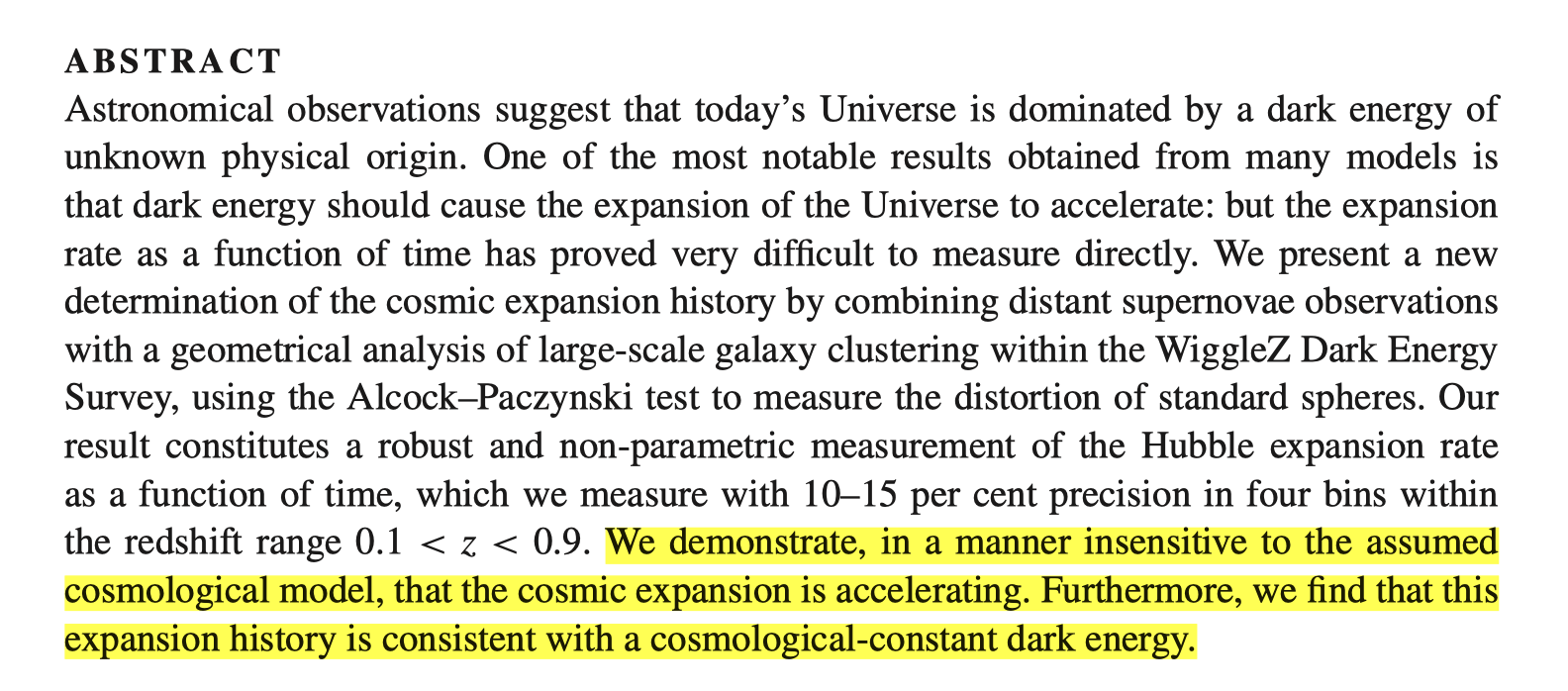 Cosmic expansion
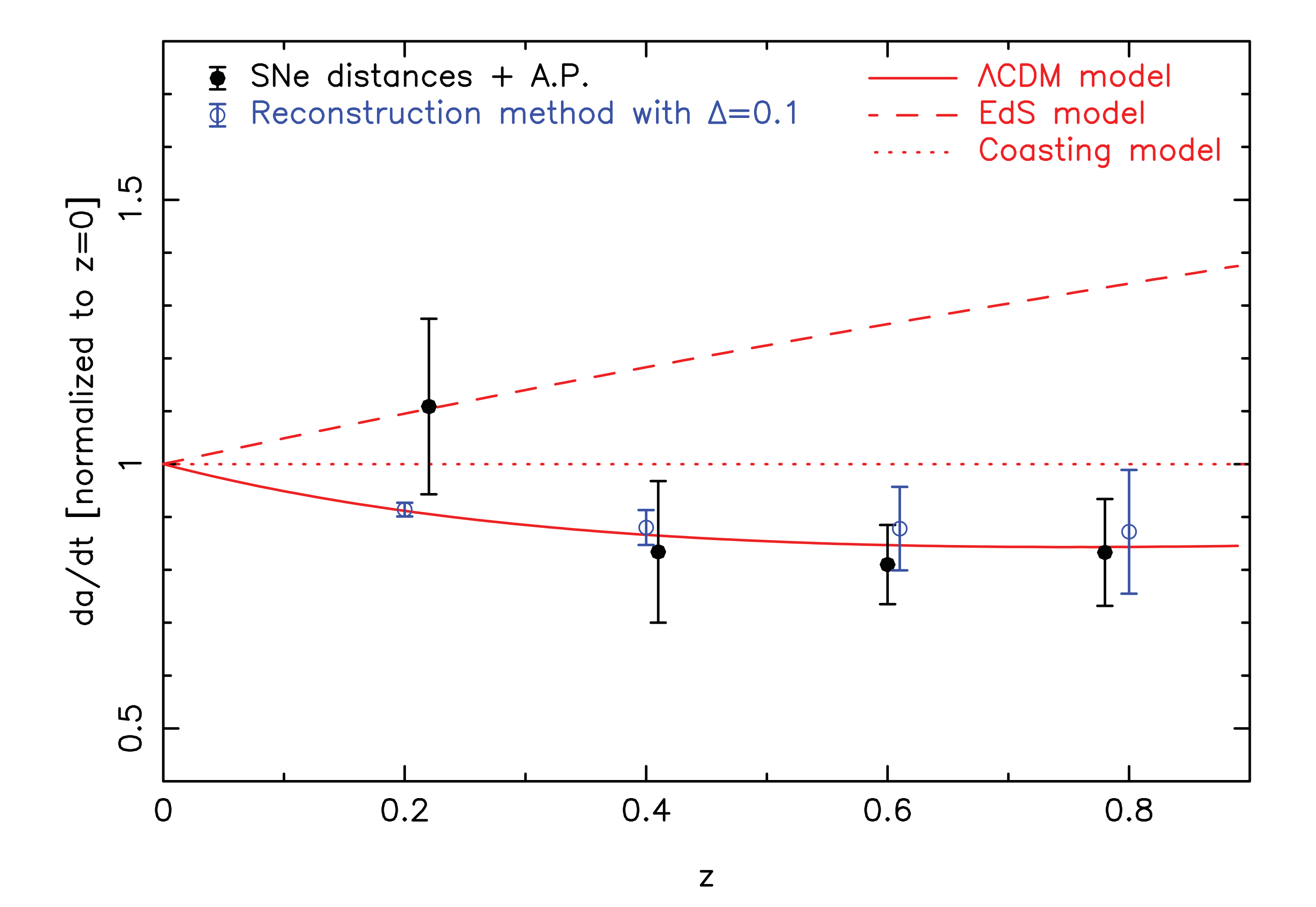 Blake, Glazebrook et al. 2011
Summary
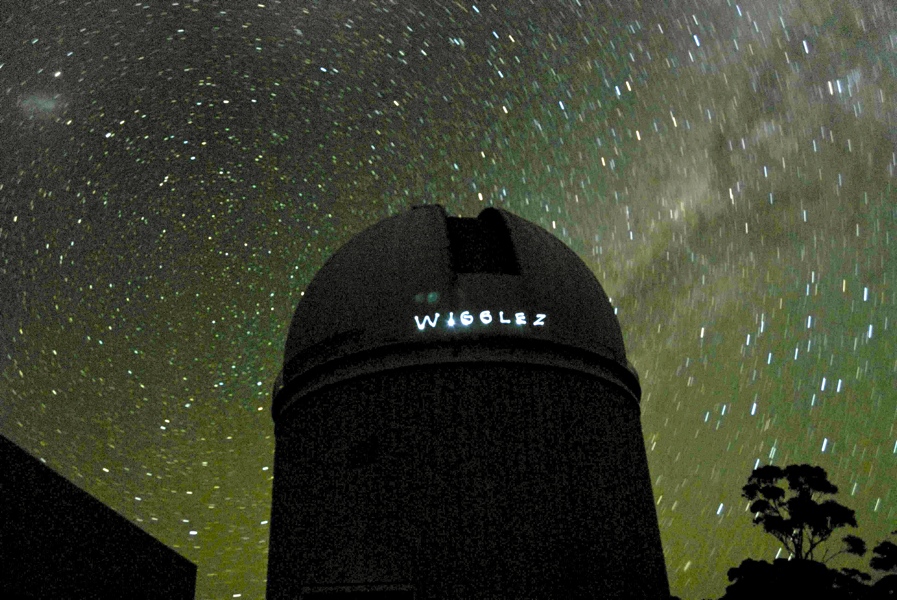 WiggleZ was a major advance for cosmology
Direct measure of distances to z~1 independent of SNe calibrations or evolution
First model-independent demonstration of accelerating expansion with direct H(z) measurements 
Pathfinder for modern cosmology surveys: ELG selection, high-z (e.g. DESI which does WiggleZ every 2 nights!
Tons of other stuff: galaxy evolution, rare galaxies, morphological evolution…